Le FranÇais en ligne
Lerne Französisch auf unserer Homepage
Kostenlos, aber sicher nicht umsonst
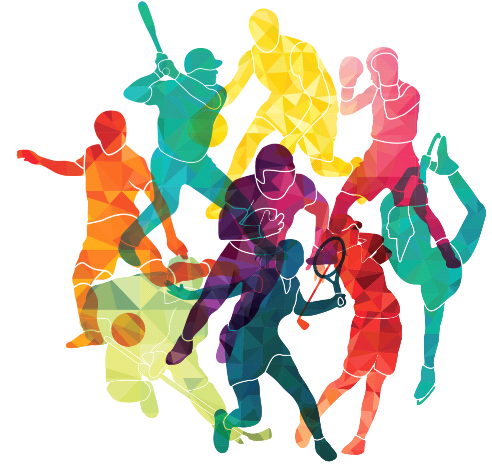 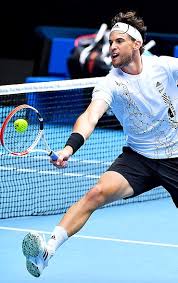 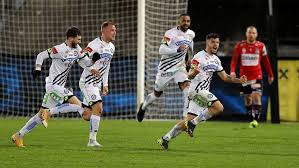 Le football
Fußball
Le sport
Der Sport
Le tennis
Tennis
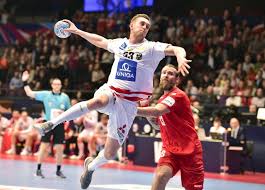 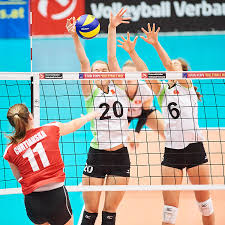 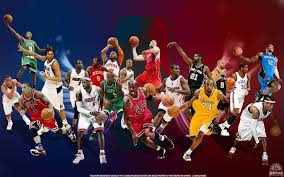 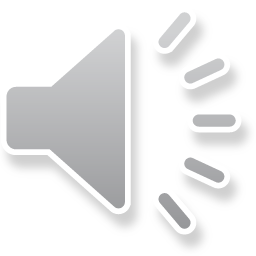 Le handball
Handball
Le basketball
Basketball
Le volleyball
Volleyball
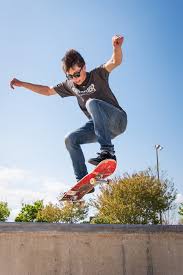 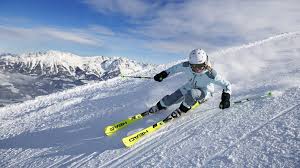 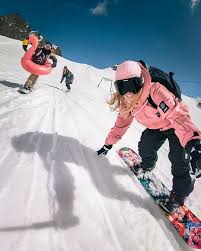 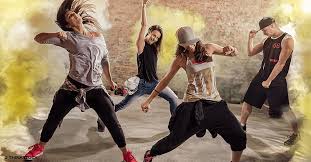 Le ski
Schifahren
La danse
 Tanzen
Le snowboard
Snowboard
Le skate
Skateboard
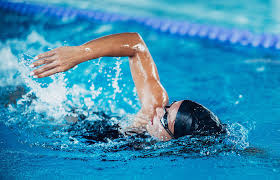 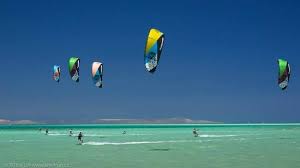 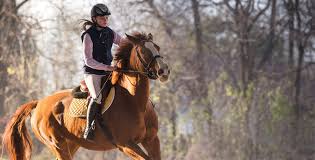 La natation
Schwimmen
Le kite surf
Kitesurfen
L‘équitation
Reiten
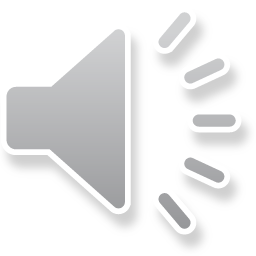 Activités 3
La lecture
Le théâtre
Le cinéma
J‘aime faire du tennis/ de la natation/ du ski/ du skate/ du snowboard
Je préfère la lecture/ le théâtre/ le cinéma.
Das Lesen
Das Theater
Das Kino
Ich mag  Tennis spielen/schwimmen/Schifahren/ Skaten/ Snowboarden
Ich ziehe das Lesen/ das Theater/ das Kino vor.
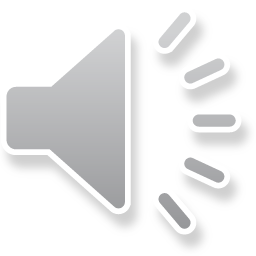